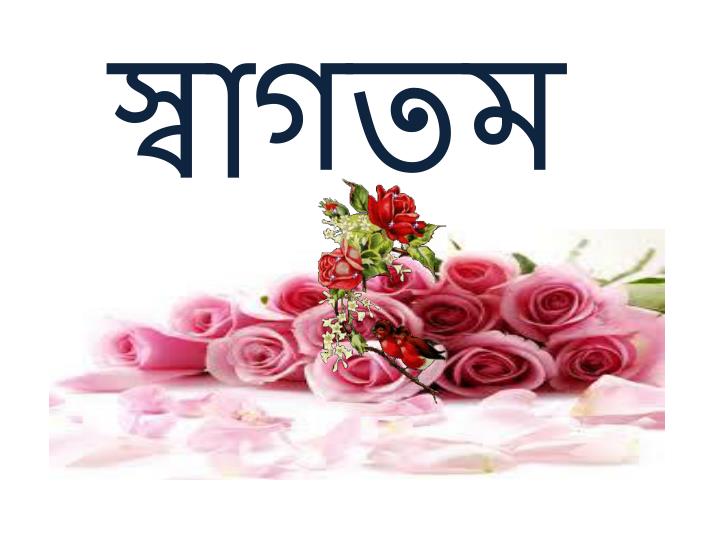 শিক্ষক পরিচিতি
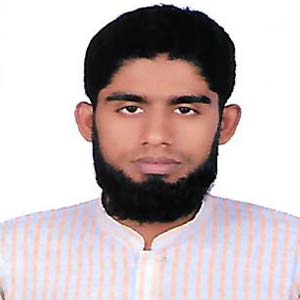 মোঃ দেলোয়ার হোসেন 
ট্রেড ইন্সট্রাক্টর ( কম্পিউটার ও তথ্য প্রযুক্তি)
ধানীখোলা উচ্চ বিদ্যালয়,ত্রিশাল, ময়মনসিংহ
E-mail: daloyer48@gmail.com
Mobile No: 01740-113562
পাঠ পরিঠিতি
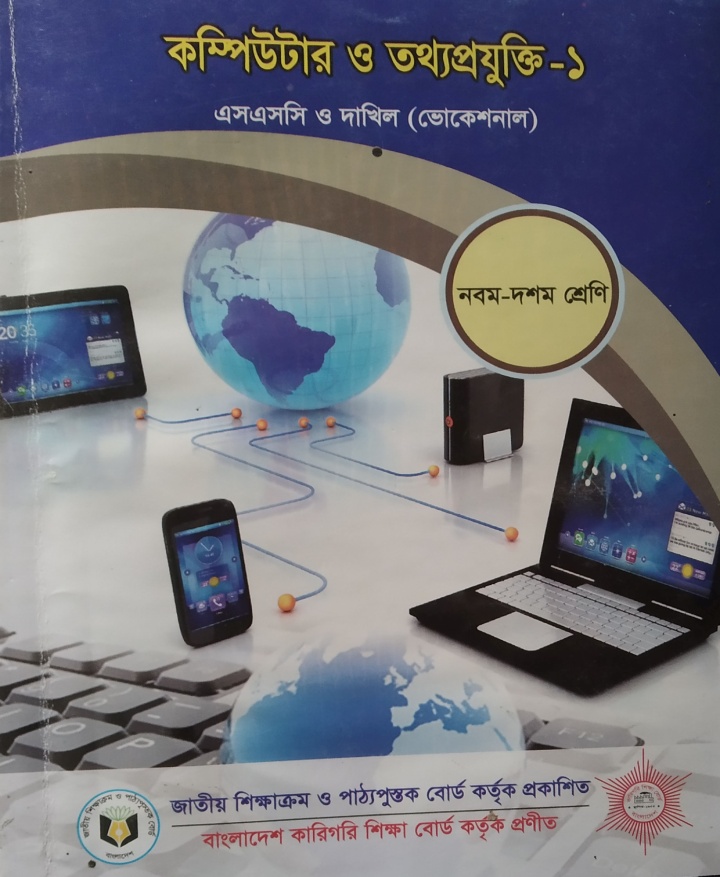 বিষয়: কম্পিউটর ও তথ্য       	প্রযুক্তি -০১
শ্রেণি : নবম  (ভোকেশনাল) 
প্রথম পত্র
অধ্যায়:  প্রথম ( কম্পিউটার ও এর বিবর্তন)
নিচের ছবিটা লক্ষ্য কর
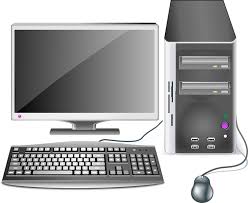 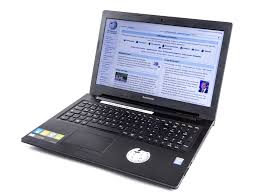 পাঠ ঘোষণা
কম্পিউটার ও এর ব্যবহার
শিখনফল-

 কম্পিউটার কী ?

 কম্পিউটারের প্রধান বৈশিষ্ট্যসমূহ ব্যাখ্যা করতে পারবে।

 কম্পিউটারের ব্যবহার ব্যাখ্যা করতে পারবে।
কম্পিউটার কি?
কম্পিউটার হচ্ছে একটি আধুনিক  ইলেকট্রনিক যন্ত্র, যার মাধ্যমে খুব সহজে এবং অল্প সময়ে প্রচুর তথ্য সম্বলিত বড় গাণিতিক হিসাবসহ বিভিন্ন ধরনের সমস্যার সমাধান করা যায়। এতে রয়েছে মেমোরি, নিয়ন্ত্রণ অংশ, গাণিতিক ও যুক্তি অংশ এবং নির্গমন অংশ। এটি সব ধরনের ডাটাকে নম্বরে রূাপান্তরিত করে সমাধান বা প্রক্রিয়া শেষে আবার ডাটায় রূপান্তরিত করে প্রকাশ করে। এটি কোনো টেক্সট, সাউন্ড বা ছবিকে নম্বরে রূপান্তরিত করা ছাড়া শনাক্ত করতে পারে না। এটি ডাটা গ্রহণ করে, পরে বিশ্লেষণ করে এবং ফলাফল প্রকাশ করে। এটি অতি দ্রুত এবং নির্ভুল ফলাফল প্রকাশ করে।
কম্পিউটারের প্রধান বৈশিষ্ট্যসমূহ-
কম্পিউটার দ্রুত গতিসম্পন্ন 
নির্ভুল ফলাফল প্রকাশ 
ছোট স্থানে অনেক বড় ডাটা সংরক্ষণ
দিনে ২৪ ঘণ্টা কাজ করা সম্ভব
স্বয়ংক্রিয়তা
বহুমুখিতা
যুক্তিসঙ্গত সিদ্ধান্ত ইত্যাদি।
কম্পিউটারের ব্যবহার
আবাসস্থলে: নেটওয়ার্কের কাজে কম্পিউটার ব্যবহৃত হয়। গৃহিনী তার ফ্যামিলি বাজেট কম্পিউটারের মাধ্যমে করতে পারে। এছাড়াও ভিডিও গেম খেলা, গান-শোনা, ভিডিও দেখা, টিভি দেখা ইত্যাদি কাজে ব্যবহৃত হয়।
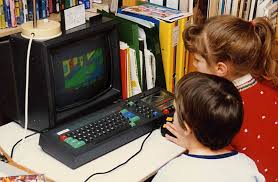 ব্যাংকে
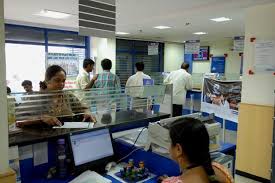 e¨vs‡K MÖvnK‡`i A¨vKvD‡Ýi wnmve ivLv nq Kw¤úDUv‡ii gva¨‡g| AbjvBb e¨vswKs-Gi gva¨‡g MªvnK †h †Kv‡bv mgq, †h †Kv‡bv ¯’vb †_‡K †jb‡`b Ki‡Z cv‡ib| GQvov Kg©Pvix‡`i †eZb, wewfbœ cÖKvi fvZv, Ifvi UvBg, AvqKi, cÖwf‡W›U dvÛ BZ¨vw`i wnmve-wbKvk ivLv nq|
ডিপার্টমেন্টাল স্টোরে
eo eo wWcvU©‡g›Uvj †÷v‡ii µq-weµq, ÷K, Bb‡fbUvwimn Kg©Pvix‡`i hveZxq wnmve-wbKvk ivLv nq Kw¤úDUv‡ii gva¨‡g|
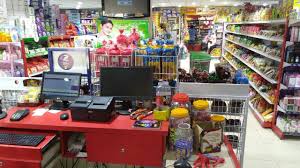 রেলওয়ে ও বিমান রিজার্ভেশনে
†ijI‡q I wegvb e›`‡i wiRv‡f©k‡bi hveZxq KvR Kiv nq Kw¤úDUv‡ii gva¨‡g| Kw¤úDUv‡ii K‡qKwU evUb †cÖm K‡i `ªæZ mg‡q KvRwU Kiv hvq| g¨vbyq¨vj wiRv©i‡fkb wm‡÷‡g GK wUwKU A‡b‡Ki Kv‡Q fyj K‡i wewµ Kiv nq wKš‘ Kw¤úDUvi †bUIq©vK e¨env‡i G mgm¨v _v‡K bv|
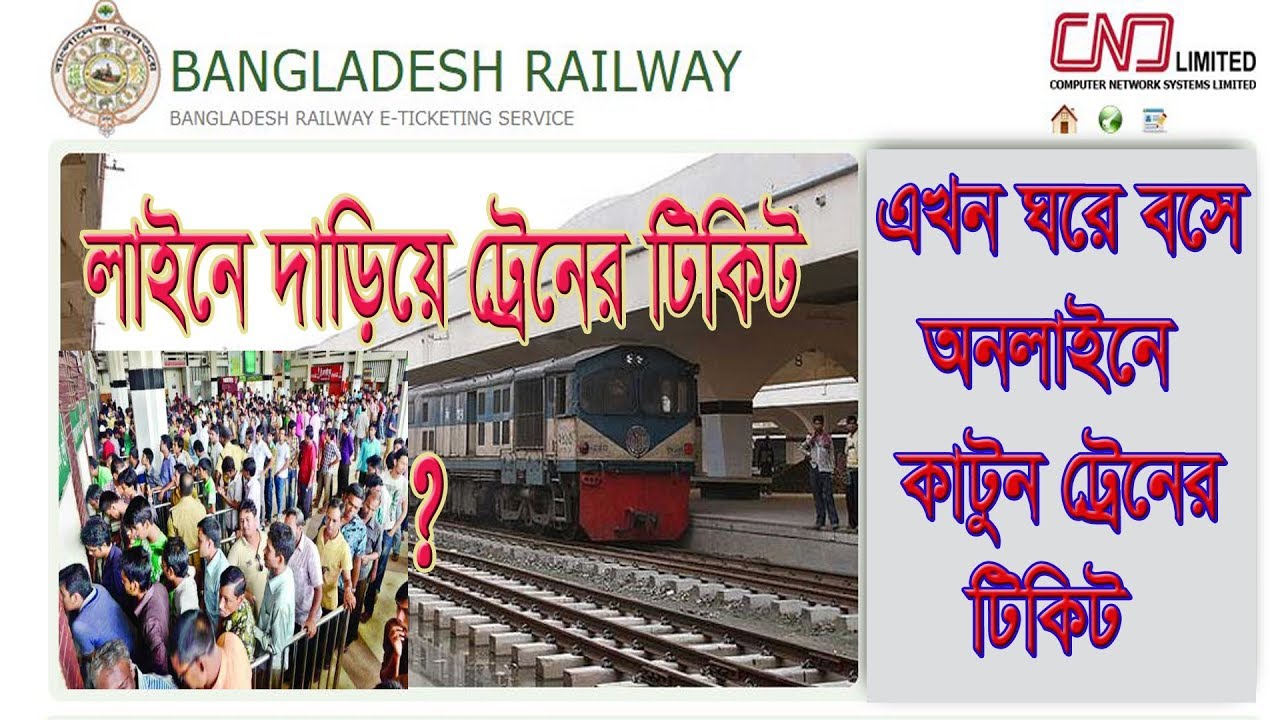 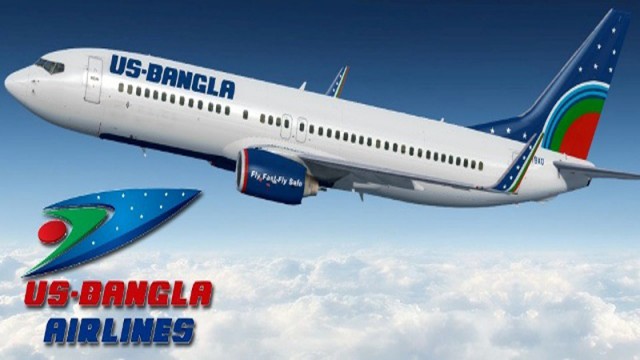 যোগাযোগ ক্ষেত্রে
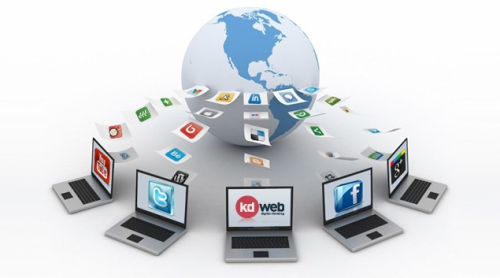 GK ¯’vb †_‡K Ab¨ ¯’v‡b Z_¨ Av`vb-c`Övb Kiv nq Kw¤úDUv‡ii gva¨‡g| †Uwj‡dv‡bi gva¨‡g ïaygvÎ KÉ¯^i Av`vb-cÖ`vb Kiv hvq| wKš‘ Kw¤úDUv‡ii gva¨‡g f‡qm, wcKPvi, gywf, WKz‡g›U BZ¨vw` mewKQyB cvVv‡bv m¤¢e|
শিক্ষাক্ষেত্রে
AdjvBb Ges AbjvBb `yB ai‡bi wk¶v‡ZB Kw¤úDUvi e¨envi Kiv nq| wewfbœ ai‡bi †Kvm© g¨v‡Uwiqvjm msi¶Y Kiv nq Kw¤úDUv‡i| c‡i †cÖv‡R±‡ii gva¨‡g K¬vm iæ‡g K¬vm wkÿK Dc¯’vcb K‡ib| Kw¤úDUv‡ii gva¨‡g wKQy MvwYwZK WvqvMÖvg mn‡R †evSv‡bv nq| QvÎ-QvÎxiv A¨vmvBb‡g›U ˆZwi K‡i _v‡Kb Kw¤úDUv‡ii gva¨‡g|
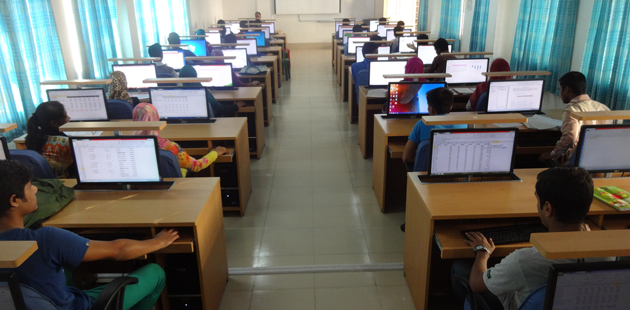 হাসপাতালে
nvmcvZv‡j †h mg¯Í †mb‡mwUf hš¿ e¨envi Kiv nq †m¸wjI Kw¤úDUvivBRW| GQvov †ivMxi †Km wnw÷ª, Ily‡ai ÷K BZ¨vw` hveZxq KvR Kiv nq Kw¤úDUv‡ii gva¨‡g|
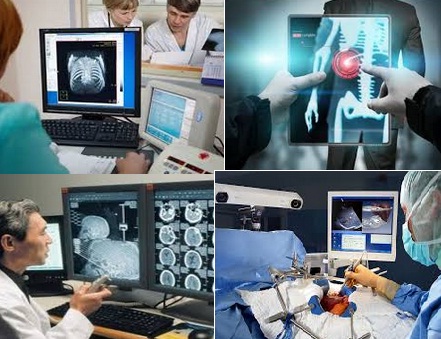 বিনোদনে
wPËwe‡bv`‡bi †¶‡ÎI Kw¤úDUvi A‡bK eo f~wgKv iv‡L| wewfbœ ai‡bi Kw¤úDUvi †Mg, Mvb, wfwWI, wUwf †`Lv BZ¨vw` Kw¤úDUv‡ii gva¨‡g Kiv m¤¢e| GQvov B›Uvi‡bU P¨vwUs welqwUI i‡q‡Q|
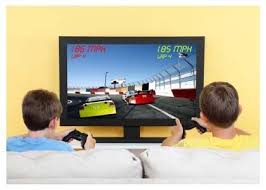 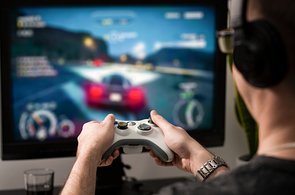 গবেষণা ও উন্নয়নে
wewfbœ ai‡bi M‡elYv Kv‡R Kw¤úDUvi e¨envi Kiv nq|
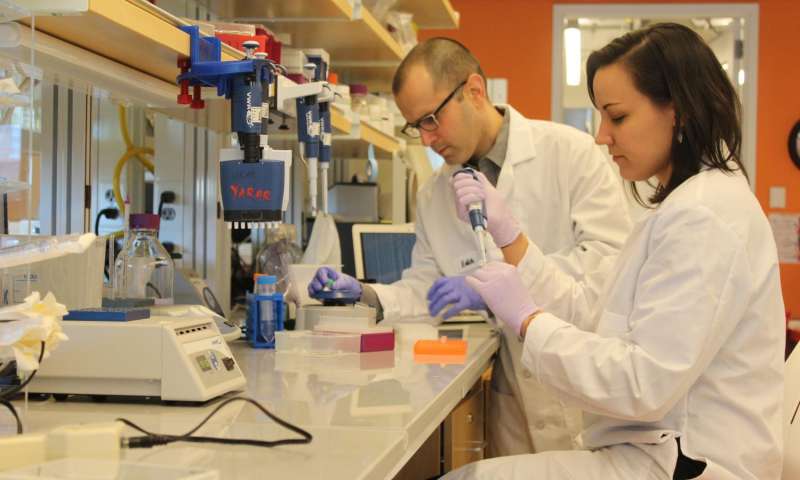 সামরিক ক্ষেত্রে
kw³kvjx wW‡dÝ hš¿cvwZ, A¯¿ BZ¨vw` GLb Kw¤úDUvivBRW| wewfbœ ai‡bi wgkvBj wbqš¿Y Kiv nq GwUi gva¨‡g| GQvovI wewfbœ ai‡bi cvigvYweK A¯¿I wbqš¿Y Kiv nq Kw¤úDUv‡ii gva¨‡g|
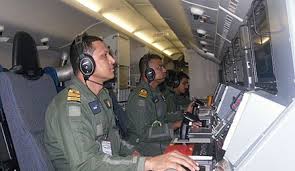 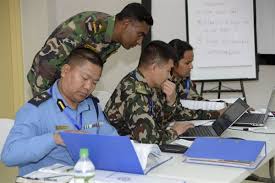 মূল্যায়ণ
কম্পিউটার কি?
দ্রুতিগতিসম্পন্ন, নির্ভুলতা, ক্লান্তিহীনতা এই তিনটি কম্পিউটারের বৈশিষ্ট্য না ব্যবহার?
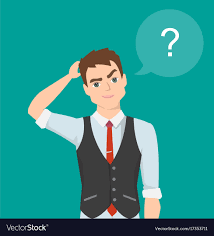 বাড়ির কাজ
কম্পিউটারের ব্যবহারগুলো বর্ণনা কর।
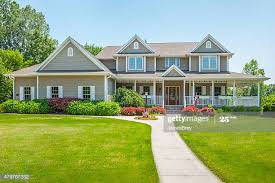